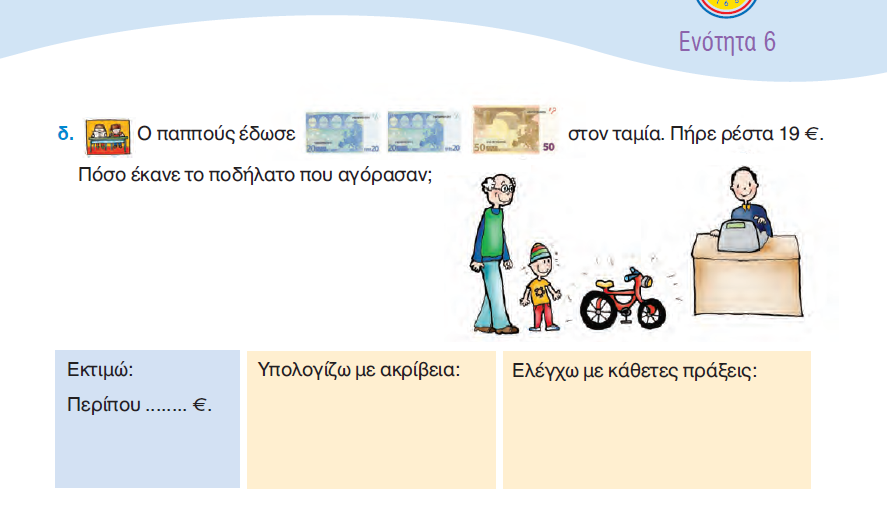 1
1
90
71
+
-
19
19
1
7
1
9
0
86
1
1
57
86
1
+
29
-
29
8
6
5
7
9
10
9
10
100
100
-
86
-
57
1
4
4
3
Βιβλίο Μαθητη κεφ. 37
5
1
4
2
12
5
10
5
1
1
4
12
4
2
2
8
12
31
2
11
31
-
4
2
7
1
8
10
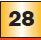 90
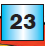 -
77
+
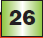 1
3
Δάσκαλοι πήγαν στο θέατρο
7
7
μαθητές πήγαν στο θέατρο.